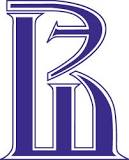 Оценка качества информационно-образовательной среды образовательного учреждения: Теоретические основы исследования
Конопатова Нина Константиновна
научный руководитель: 
доктор пед. наук, профессор 
Е.В.Пискунова
Предмет исследования – Многомерная оценка качества информационно-образовательной среды образовательного учреждения в контексте решения задачи обеспечения достижения нового качества школьного образования 

Объект исследования - Информационно-образовательная среда общеобразовательного учреждения.
Цель исследования
 теоретическое обоснование отбора и исследования системы оценки качества информационно-образовательной среды как инструмента управления развитием школы, адекватного условиям современного отечественного образования

Задачи:


Выявить проблемы  оценки качества информационно-образовательной среды образовательного учреждения;
Определить направления решения проблемы оценки качества информационно-образовательной среды образовательного учреждения; 
Представить модель системы оценки качества информационно-образовательной среды и обосновать возможность ее  использования в управлении развитием школы в контексте модернизации отечественного образования.
Оценка качества информационно-образовательной среды образовательного учреждения. Теоретические основы исследования
Оглавление
Введение	
Глава 1. Информационно-образовательная среда как важнейший компонент новой системы образования.
1.1. Создание информационно-образовательной среды образовательного учреждения как процесс и результат информатизации образования.
 1.2.Основные проблемы оценки качества информационно-образовательной среды образовательного учреждения.
Глава 2.  Многомерная оценка качества  информационно-образовательной среды  образовательного учреждения как основа управления ее развитием. 
2.1.Общие тенденции мирового развития в направлении решения проблемы   оценки качества  школьной информационно-образовательной среды  
2.2. Модель системы оценки качества информационно-образовательной среды образовательного учреждения  
Заключение
Список литературы
Приложение
Информационно-образовательная среда
система информационно-образовательных ресурсов и инструментов, обеспечивающих условия реализации основной образовательной программы образовательного учреждения. 


ФГОС ООО [Федеральный государственный образовательный стандарт основного общего образования]. – М.:Просвещение, 2011. – 48с.
[Speaker Notes: Информационная среда – это мир информации вокруг человека, мир его информационной деятельности. Отличие современного информационного общества и школьной информационно-образовательной среды (далее ИОС), которая этому обществу должна соответствовать, состоит в том, что основаны они на использовании информационно-коммуникационных технологий. Чтобы добиться образовательных результатов школьника XXI века, нужна новая образовательная среда. 
Значение ИОС в образовании трудно переоценить, — ее качество во многом определяет успешность образования учащихся. Основным критерием качества информационно-образовательной среды является обеспечение образовательными возможностями всех субъектов образовательного процесса. Поэтому модернизация российского образования информатизацию выделяет одним из своих приоритетов. Информатизация образования как приведение образовательной системы в соответствие с потребностями и возможностями информационного общества, сегодня становится ведущим направлением по построению школы. Главной задачей информатизации школы является создание информационно-образовательной среды, рассматривающейся как одно из условий достижения нового качества образования. ФГОС ООО.Федеральный государственный образовательный стандарт основного общего образования. – М.:Просвещение, 2011. – 48с., п.26
Образовательный эффект ИОС заключается в том, что она – как системный интегратор всего педагогического процесса, обеспечивает качественно новые параметры образования. Наиболее точно системный характер ИОС отражен в понимании этого понятия, законодательно закрепленном ФГОС.]
УПРАВЛЕНИЕ КАЧЕСТВОМ ШКОЛЬНОЙ 
ИНФОРМАЦИОННО-ОБРАЗОВАТЕЛЬНОЙ СРЕДЫ
[Speaker Notes: Перед школой с особой остротой встала проблема соответствия требованиям информационного общества. Внедрение средств информатизации вносит изменения в привычный уклад жизни школы. В некотором смысле, информатизация стала вызовом для школы и представляет угрозу для разрушения сложившихся и основу для появления новых способов педагогической практики. Грамотность создания информационно-образовательной среды определяет изменения в качестве образования. Поэтому особое значение приобретает оценка качества информационно-образовательной среды. Под качеством информационно-образовательной среды понимается степень осуществления тех ее функций, которые достигаются применением современных информационно-коммуникационных технологий (ИКТ).

Цель управления качеством ИОС – повышение образовательных результатов учащихся. Для того, чтобы определить развитие компонентов ИОС и всей среды в целом и на этой основе успешно управлять ее качеством нужен инструмент — система оценки качества ИОС. 
Таким образом, создание информационно-образовательной среды выступая с одной стороны результатом информатизации, с другой, — представляет собой сложный процесс информатизации школы. Это процесс сбалансированного развития базовых компонентов ИОС, реализуемых через эффективное использование ИКТ. Поэтому для оценки качества ИОС нужен удобный инструмент, который бы оценивал эффективность использования ИКТ в реализации основных ее компонентов и предоставлял возможность определить баланс в их развитии.]
Основные результаты:
Рассмотрено современное состояние теоретических и прикладных аспектов оценки качества школьной информационно-образовательной среды. 
Показано, что эффективность использования ИКТ лежит в основе качества информационно-образовательной среды. Школам нужен удобный инструмент, который бы оценивал эффективность использования ИКТ в реализации основных компонентов ИОС. 
Показано, что традиционный квалиметрический подход представляет школам довольно ограниченный инструмент для рассмотрения качества использования ИКТ, его эффективности. Большие возможности в решении этой проблемы сокрыты в использовании методик, основанных на качественной оценке, предоставляющих школе структуру для рассмотрения ее качественных преобразований на основе использования ИКТ. 
Показано, что разработанная английскими педагогами методика Naace SRF 2012 отвечает насущным потребностям управления качеством информационно-образовательной среды отечественных школ и может дополнить традиционные методики, основанные на количественных данных, и тем самым восполнить пробел в качественной оценке преобразования школы.
Предложена модель оценки качества ИОС современной школы.
Вывод 1:
Проблемы оценки качества школьной ИОС обусловлены неразработанностью методологии изучения эффективности использования ИКТ в школе, и основная проблема заключается в количественном, а не качественном подходе к оценке эффективности использования ИКТ в ней.
Вывод 2:
Основными направлениями решения проблемы оценки качества школьной информационно-образовательной среды являются:
-уточнение терминологии
-трансформация представлений об эффективности использования ИКТ
-трансформация представлений об ИКТ-компетентности учителя
-уточнение методик, инструментов оценивания
-решение на уровне школы проблемы определения влияния использования ИКТ  на образовательные результаты учащихся
Вывод 3:
Наиболее адекватно отвечает целям управления развитием ИОС в контексте модернизации отечественного образования модель системы оценки качества ИОС, которая:
-дает структуру для рассмотрения использования и влияния ИКТ на совершенствование школы
-рассматривает воздействие ИКТ на учение и обучение, связана с результатами обучения и стратегией обучения. Оценивает тем самым эффективность использования ИКТ.
-позволяет отслеживать качественные изменения в ИОС школы на основе ИКТ (имеет качественные дескрипторы показателей);
-основана на образе идеальной (будущей) школы и позволяет отследить шаги по его достижению (дескрипторы показателей — уровневые в зависимости от эффективности использования ИКТ);
-позволяет определять баланс в развитии основных аспектов ИОС (имеет сопоставимую шкалу многомерной оценки).
Продолжение исследования
В школах Адмиралтейского района будет проведено:
исследование моделей систем оценки;
-исследование механизмов управления качеством ИОС, основанных на использовании возможностей данных систем оценки 
через анализ изменений в программах развития школ
-будет предложен инструмент управления качеством школьной ИОС, основанный на реалиях отечественной школы и адекватный задачам модернизации отечественного образования
Спасибо за внимание!
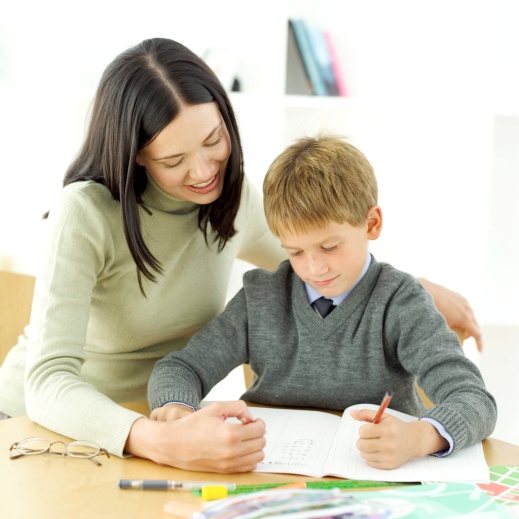